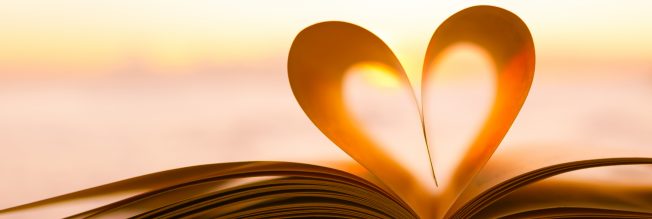 Week 6- Healing
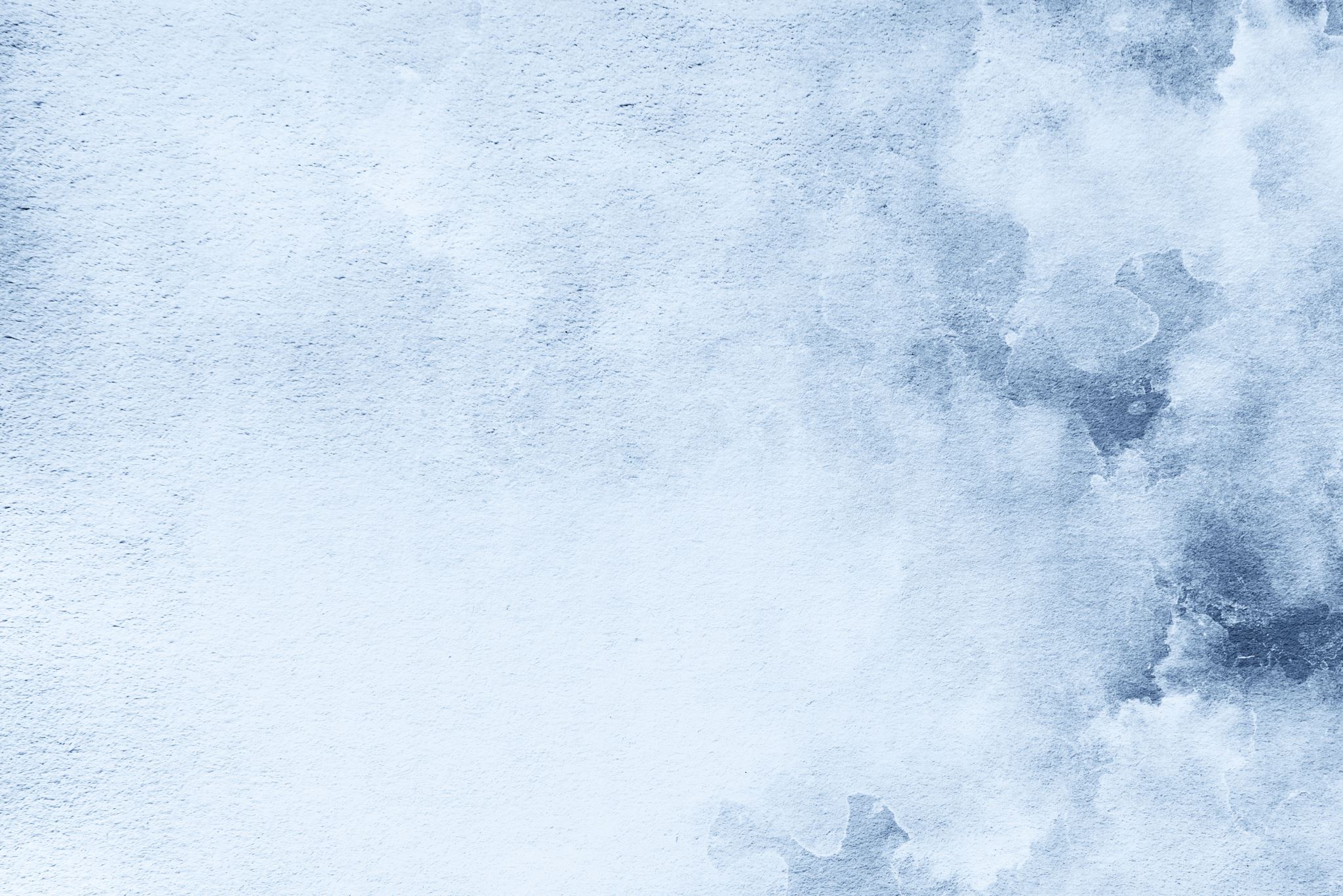 27th Sunday in Ordinary time
This week the parable of the tenants is told from the Gospel of Matthew. 
In it the landowner leases a vineyard to tenants who mistreat the land and the servants of the landowner. 
From the parable we learn that God is loving and has patient. Let us try in our new school week to replicate these values in our words and actions. To show patience and love is to make someone's life better.
Monday 5th October
Dear Lord
Through your love and your power you can heal all wounds and restore all things to life. We ask you at the start of a new school week to be with all those we know who need any sort of healing, whether physical, emotional or some other kind. 
St Joseph
Pray for us
Tuesday 6th October
Dear Lord
Help us not to dwell on our weaknesses and on the things we don’t do so well, but rather help us to remember that you love us even with our imperfections. Help us to see that we are alive, beautiful, talented, rich, generous, happy and kind… and not because we have earned these things but because you made us and because you love us. 

St Joseph 

Pray for us
Wednesday 7th October
Dear Lord
Help our community to be guided and enriched by the life and passion of St Joseph and help us as individuals to discover what we are passionate about and to pursue our passions with integrity and with love. St Joseph was a model of resilience and responsibility, let us aspire to have these values.

St Joseph 
Pray for us
Thursday 8th October
We ask Mary to intercede for us as we say;
Hail Mary, full of grace the Lord is with thee. 
Blessed art thou amongst women, and blessed is the fruit of thy womb, Jesus. Holy Mary, Mother of God, pray for us sinners, now and at the hour of our death. 
St Joseph
Pray for us
Friday 9th October
Dear Lord
As we look forward to the weekend, we give you thanks for the school week . We thank you for the laughs we have had and the work we have completed. Give us strength as we continue to grow in resilience, responsibility and respect . Keep us safe and watch over us this weekend.

St Joseph
Pray for us
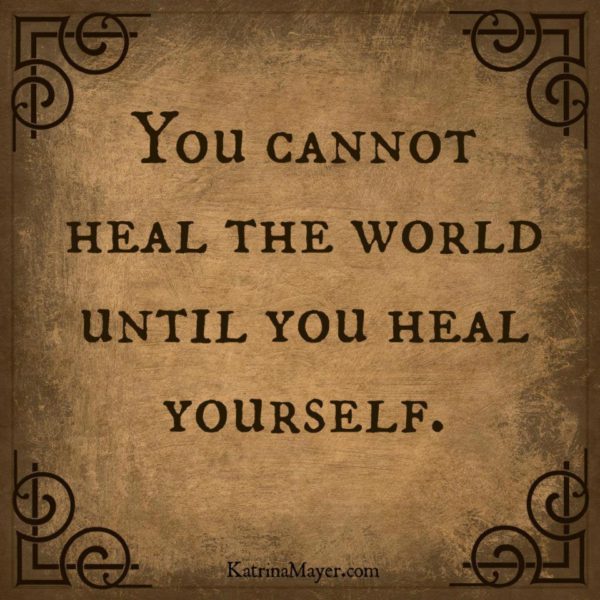 Final thought of the week...
Next week's theme : Prayer